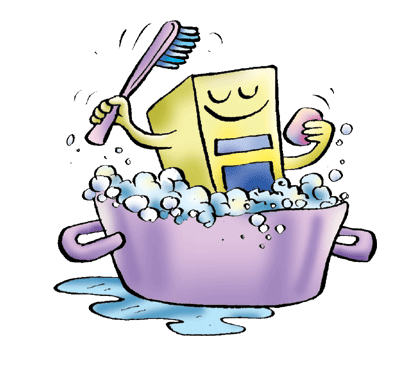 MEDIDAS DE SEGURIDAD
MENU
MEDIDAS  DE  SEGURIDAD   PAG 1
EVITAR SITUACIONES DE RIESGO PAG 2
EN SITUACIONES DE RIESGO ES IMPORTANTE PAG 3
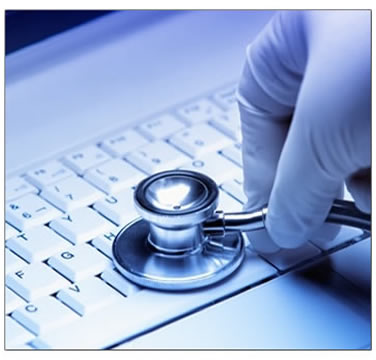 MEDIDAS  DE  SEGURIDAD
LAS RECOMENDACIONES DEL FABRICANTE Y LAS PRACTICAS COTIDIANAS SE CONVIERTEN A LA LARGA EN LOS CONTENIDOS DEL REGLAMENTO INTERNO DE UN LABORATORIO DE COMPUTO.

ALGUNAS DE LAS POLITICAS PARA EVITAR SITUACIONES DE RIESGO SON:
PAG1
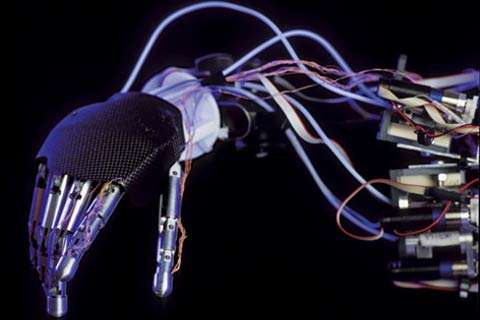 EVITAR SITUACIONES DE RIESGO
USAR EQUIPO ERGONOMICO PARA LAS PERSONAS
COLOCAR LETREROS Q SENALEN INSTRUCCIONES, LOCALIZACIONES O SALIDAS DE EMERGENCIA
EL LABORATORIO DEBE CONTAR CON EXTINGUIDOR, BOLETIN DE PRIMEROS AUXILIOS, SALIDA DE EMERGENCIA
NO  SE DEBE FUMAR O UTILIZAR CERILLOS O ENCENDEDORES EN EL INTERIOR DEL LABORATORIO
PAG 2
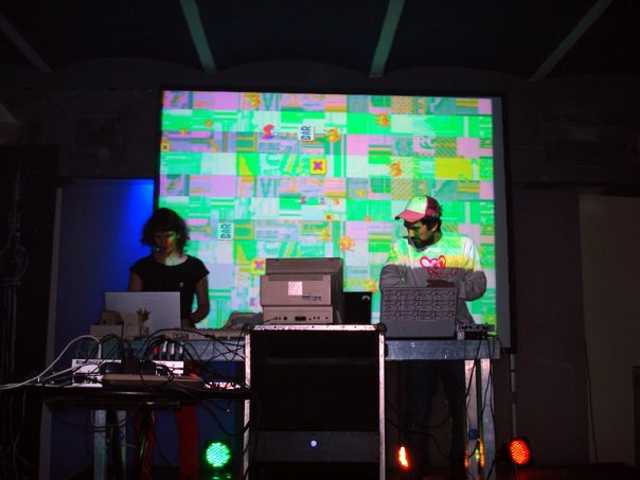 EN SITUACIONES DE RIESGO ES IMPORTANTE
APLICAR LOS PLANES DE EMERGENCIA DISENADOS
CONOCER A LAS PERSONAS A QUIENES DIRIGIRSE.
NO TOMAR DECISIONES QUE NO HAYAN SIDO COMTEMPLADAS CON ANTERIORIDAD.

PAG 3